Nansen-hjelpen: et mislykket prosjekt?
Krigsmøter: Tsjekkoslovakiske flyktninger i Norge
Miluše Juříčková, nordisk avdeling
Filosofisk fakultet ved Masaryk Universitet (Brno)
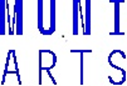 Odd Nansen
(1901 – 1973)
Arkitekt 
Nansenhjelpen 1936/37 – 1942
I Praha 15. mars 1939 (sammen med sin kone Kari)
Fange på Grini og i Sachsenhausen

Dagbøker: Fra dag til dag (1947)
Langs veien. Opplevelser, møter og samtaler (1970)
Tommy. En sannferdig historie (1970)
Nansenhjelp for flyktninger og statsløse:
Grunnlagt på Lysaker, lokaler i Nansens arkitektskontor i sentrum
sentrale i Wien 37-38, kontor i Praha fra desember 38
Fra forskjellige steder i Tsjekkoslovakia: Ca 200 personer, voksne og barn (fosterfamilier, barnehjem)
Alle disse delte skjebnen med norske jøder: enten flykt over til Sverige, eller tvangsdeportasjon til konsentrassjonsleir 
Blant frivillige var: Sigrid Helliesen Lund, Tove Filseth Tau, Marie Lous Mohr, sekretær Ragnar Nordli, Odd Eidem, litteraturviteren Fredrik Paasche, barnepsykiateren Nic Waal, psykologiprofessor Harald Schjelderup...
Finansiering: private givere, staten og den Norske Nobelkomité, Det Mosaiske Trossamfunn
Til Norge (oftest via Polen) april – oktober 39På flukt i Norge:
I Oslo til april 1940 (arkitekt Otto Eisler, hans bror med kona, Robert Weinstein, Leo Eitinger, Nora Lustig med sønnene Hans og Fritz, senere Taglicht-barna fra Bratislava)
Nesjestranda til mars 1942
Molde - Trondheim – Falstad 
Skipet Donau – 26. 11. 1942
Oslo – Bretvedt (november 1942- februar 1943)
Gotenland 26. 02. 1943 
Stettin – Berlin – Auschwitz 3. 3. 1943
Dødsmarsjen til Buchenwald X De hvite bussene
Leo Eitinger kom tilbake til Norge 17. mai 1945
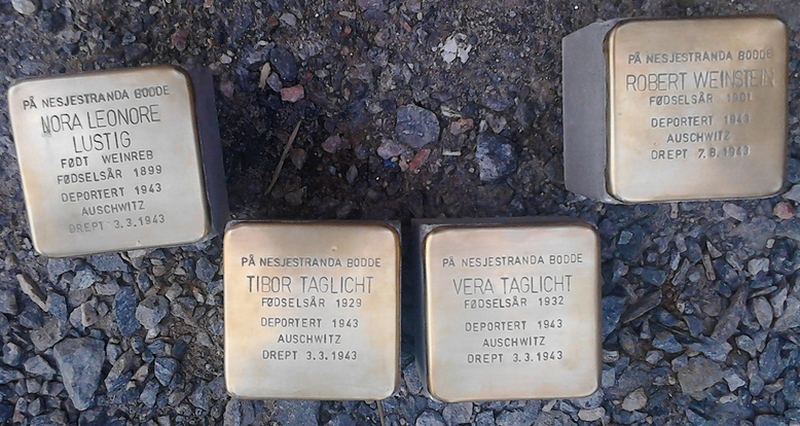 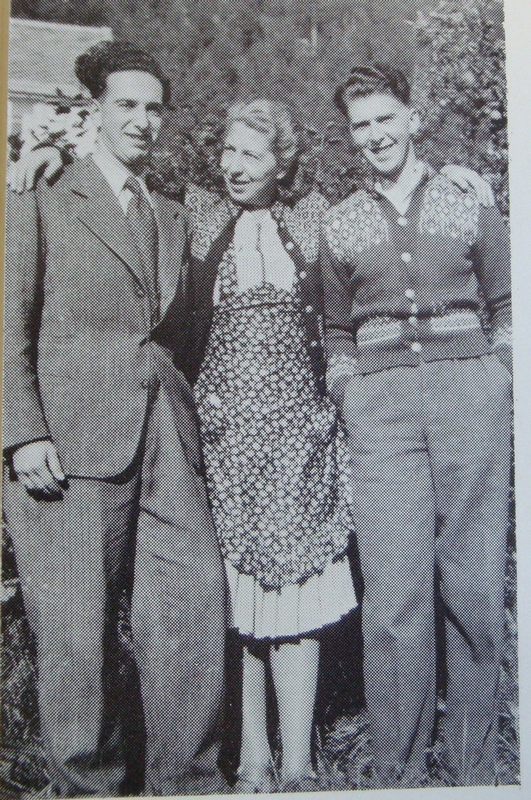 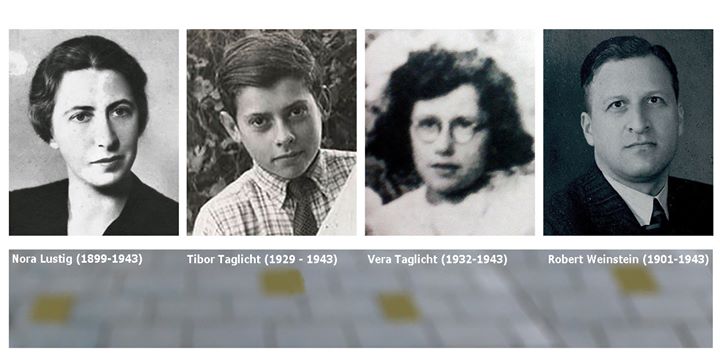 Kirkegården i Sølsnes
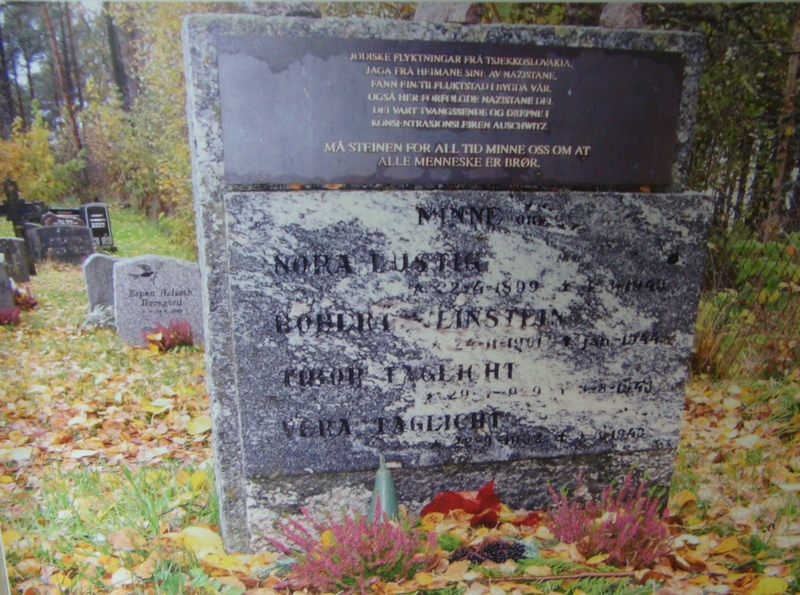 Jødiske flyktyningar jaga frå heimane sine av nazistane, fann ein tilfluktstad i bygda vår. Også her forfølgde nazistane dei. Dei vart tvangssende og drepne i konsentrasjonsleiren Auschwitz.
MÅ STEINEN ALLTID MINNE OSS OM AT ALLE MENNESKE ER BRØR.
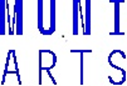 Leo Eitinger
1912 – 1996
f. i Lomnice
Graduate Masaryk university (medisin) 1937
Lisl and Leo Eitinger Prize
= University of Oslo's Human Rights Award
(fra 1986)
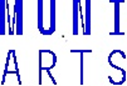 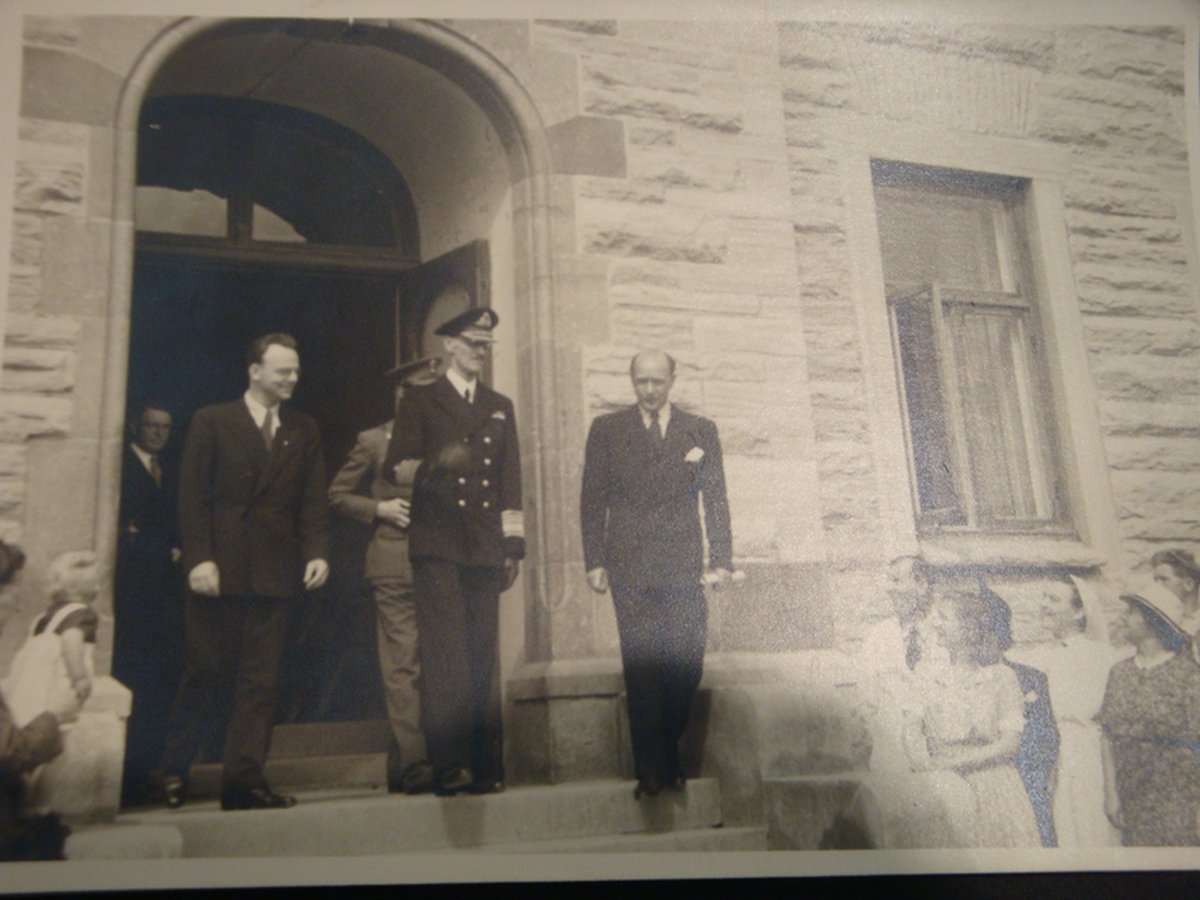 Eitinger som vitne i saken mot V. Quisling
anklaget for å ha hisset til hat mot jødene (før okkupasjonen: artikler, taler, foredrag)
anklaget for meldeplikt for jødene (januar 1942) + at han lot norsk politi bistå med pågripelsen av jøder som skulle sendes til leirene (november 1942)
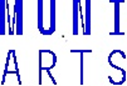 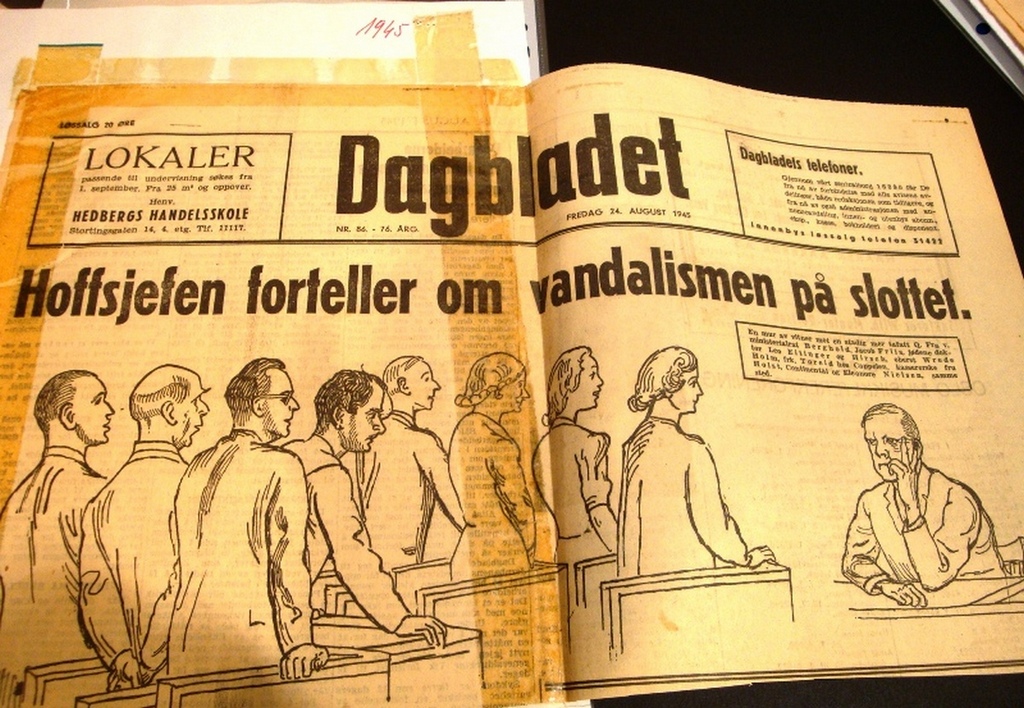 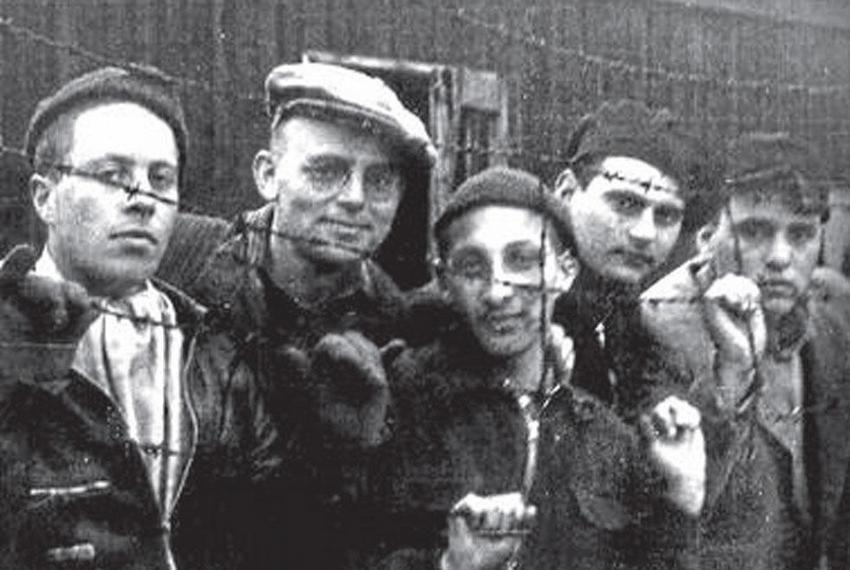 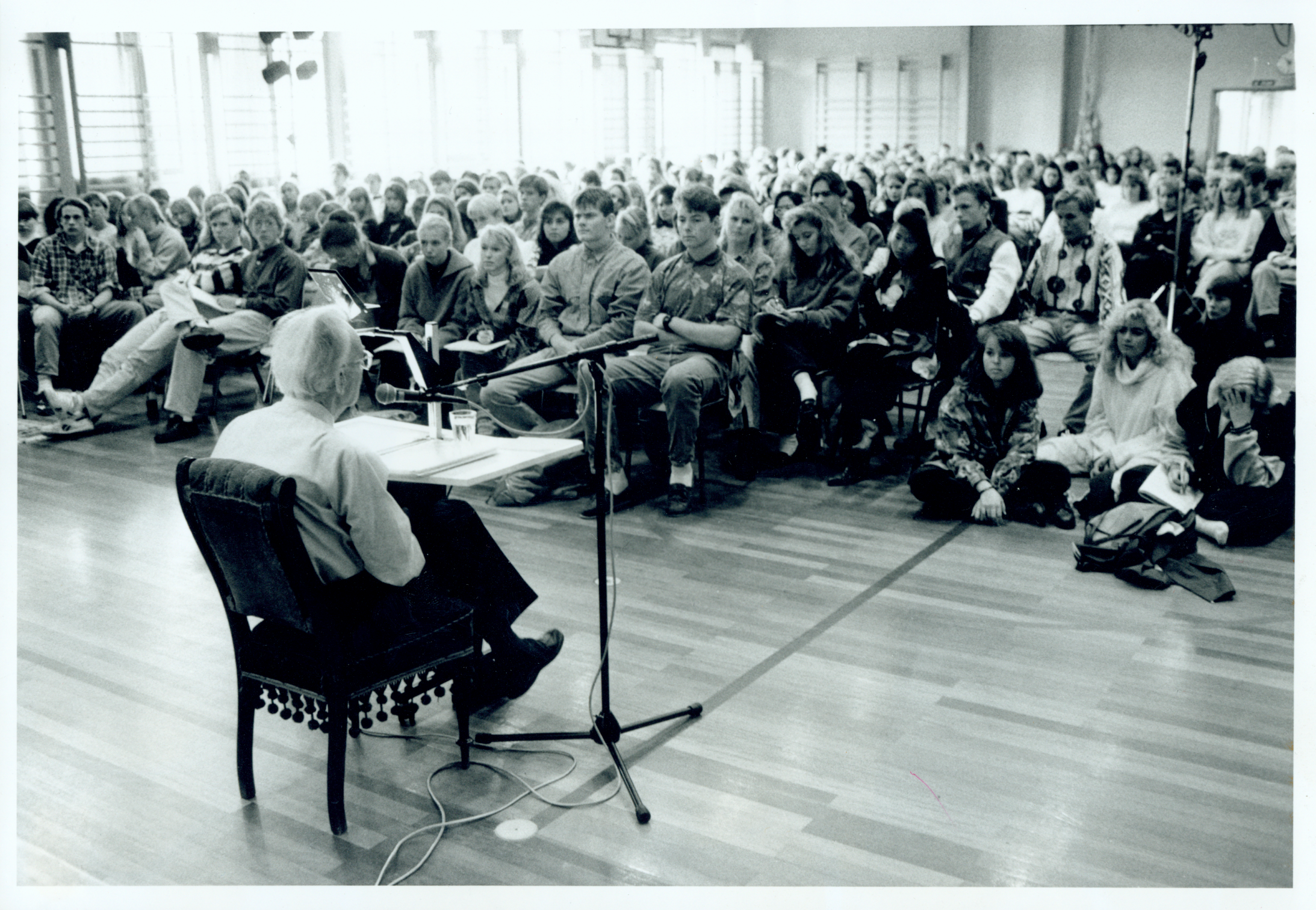 Lomnice u Tišnova oktober 2012
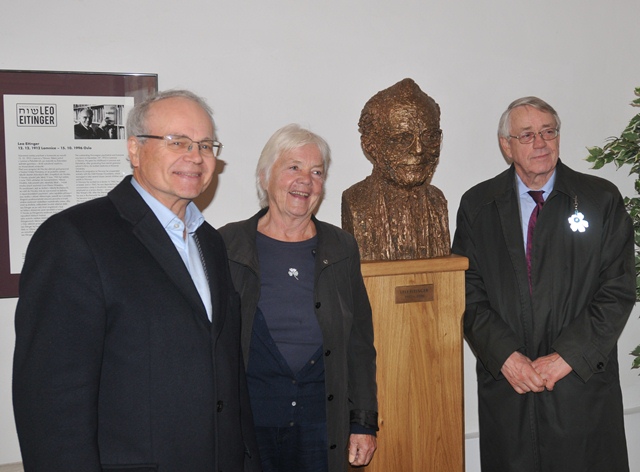 Astrid Nøklebye Heiberg (1936 – 2020)
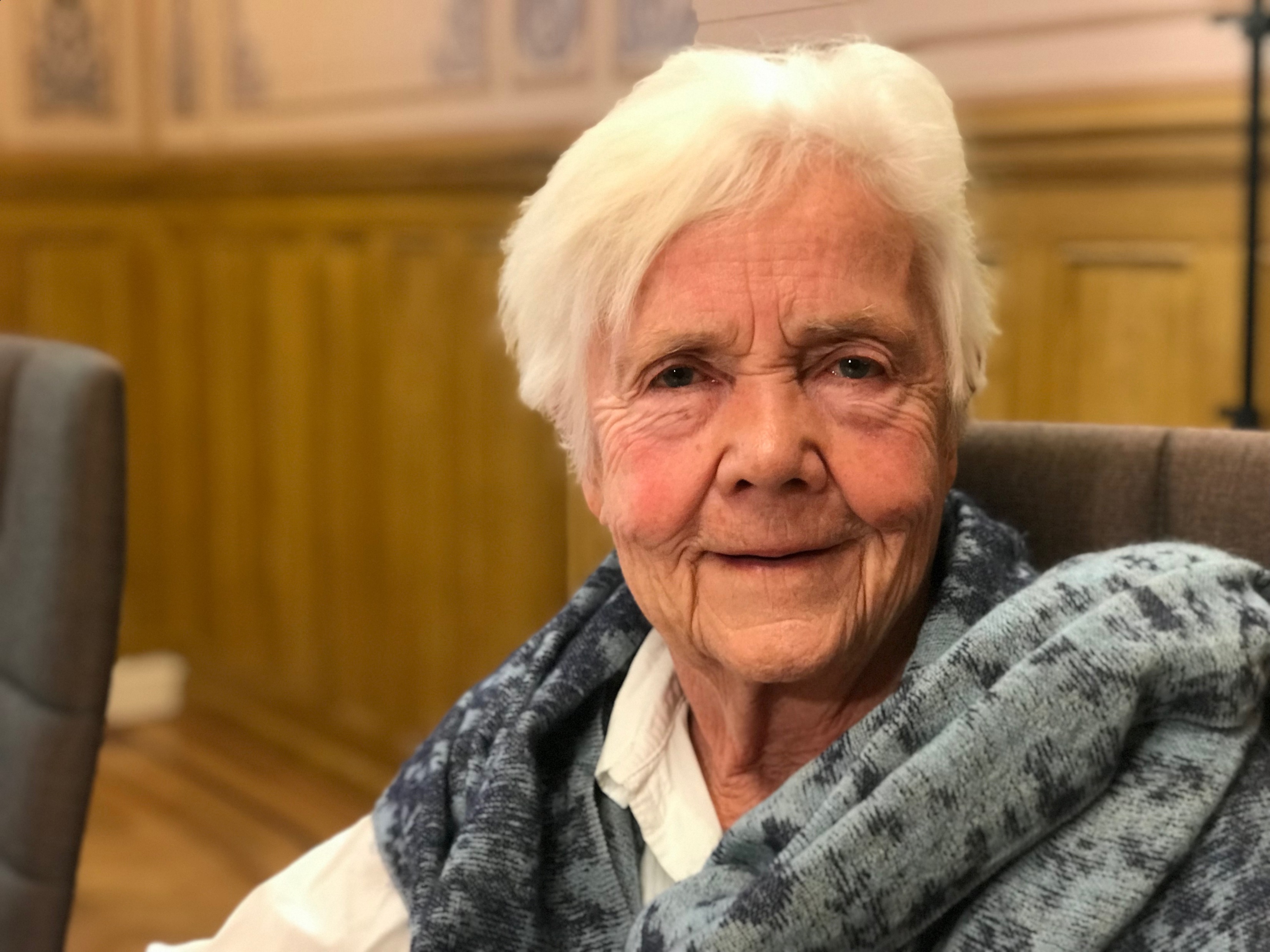 Yad VashemRighteous Among the NationsSpravedlivý mezi národyPL 6863, CZ 118, NO 67
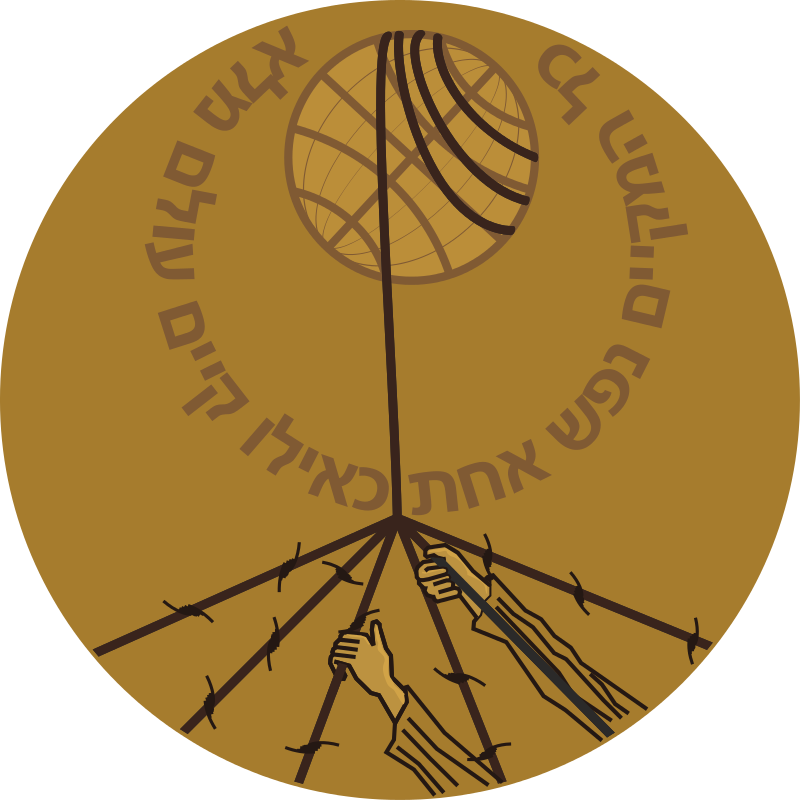 .
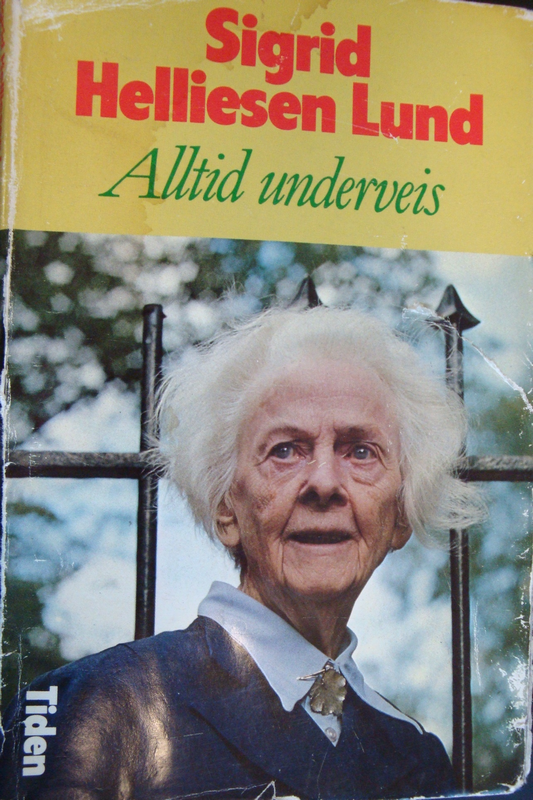 Sigrid Helliesen Lund(1892 – 1987)
Den Internasjonale Kvinneliga 
for Fred og Frihet: 
Kongress i Luhačovice - juli 1937 
Hun ledet siste barnetransport 
I oktober 1939 via Berlin
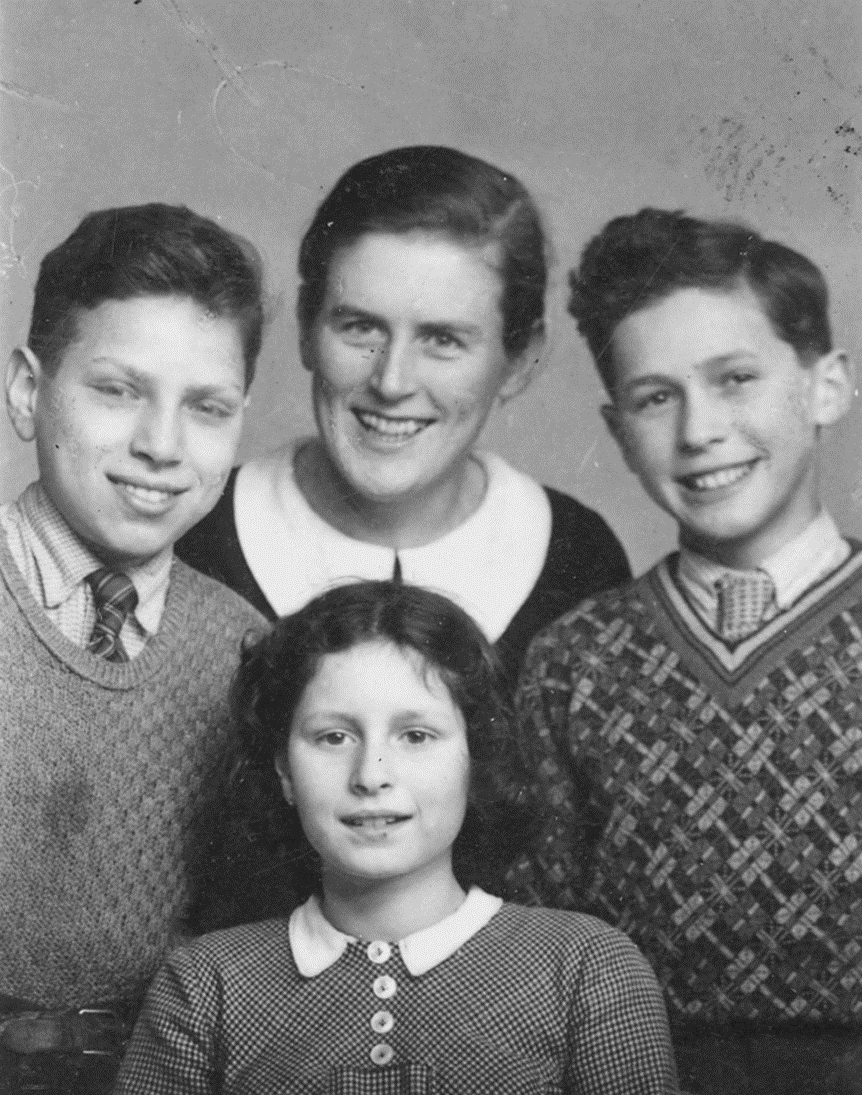 Ingebjørg Sletten Fosstvedt
Barn:
Joseff Propper
Susie Pecková
Harry Hermann

Stavanger Aftenbladet
Desember 1939
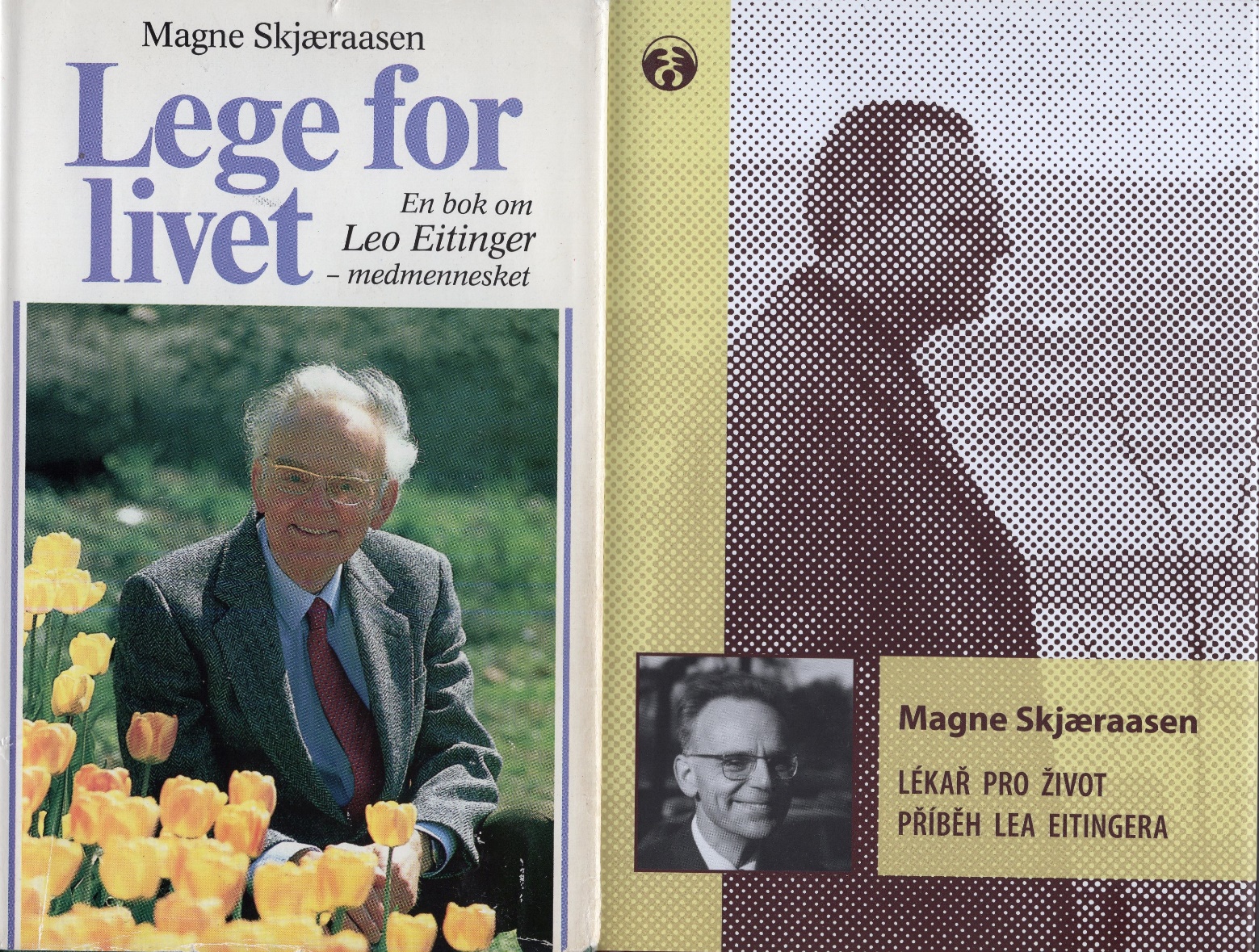 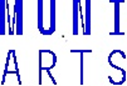 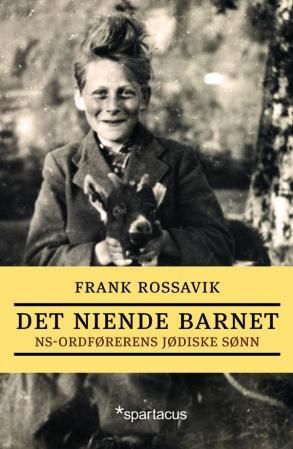 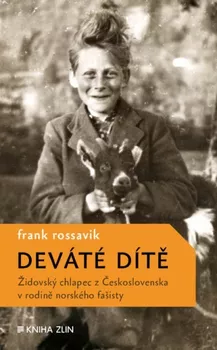 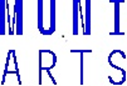 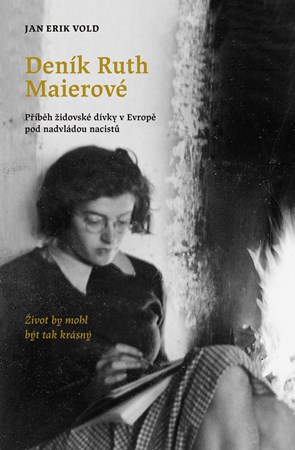 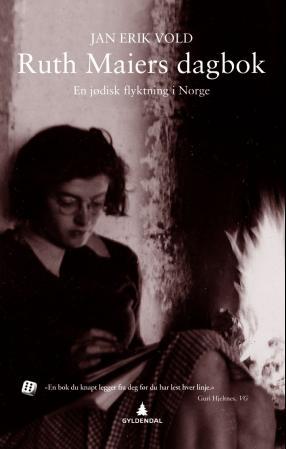 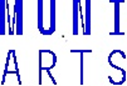 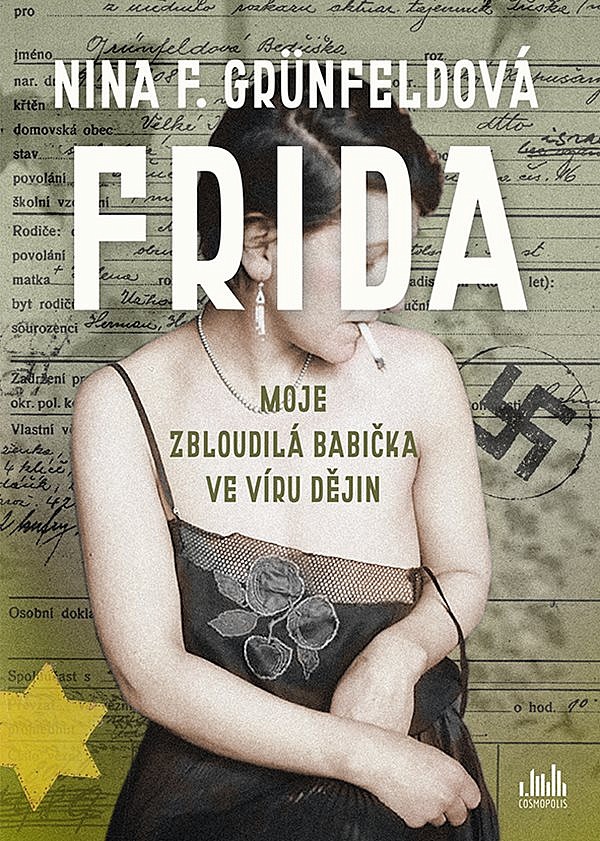 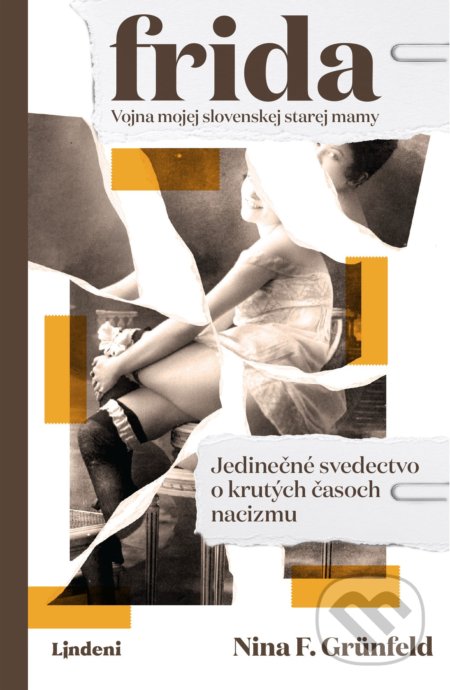 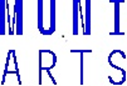